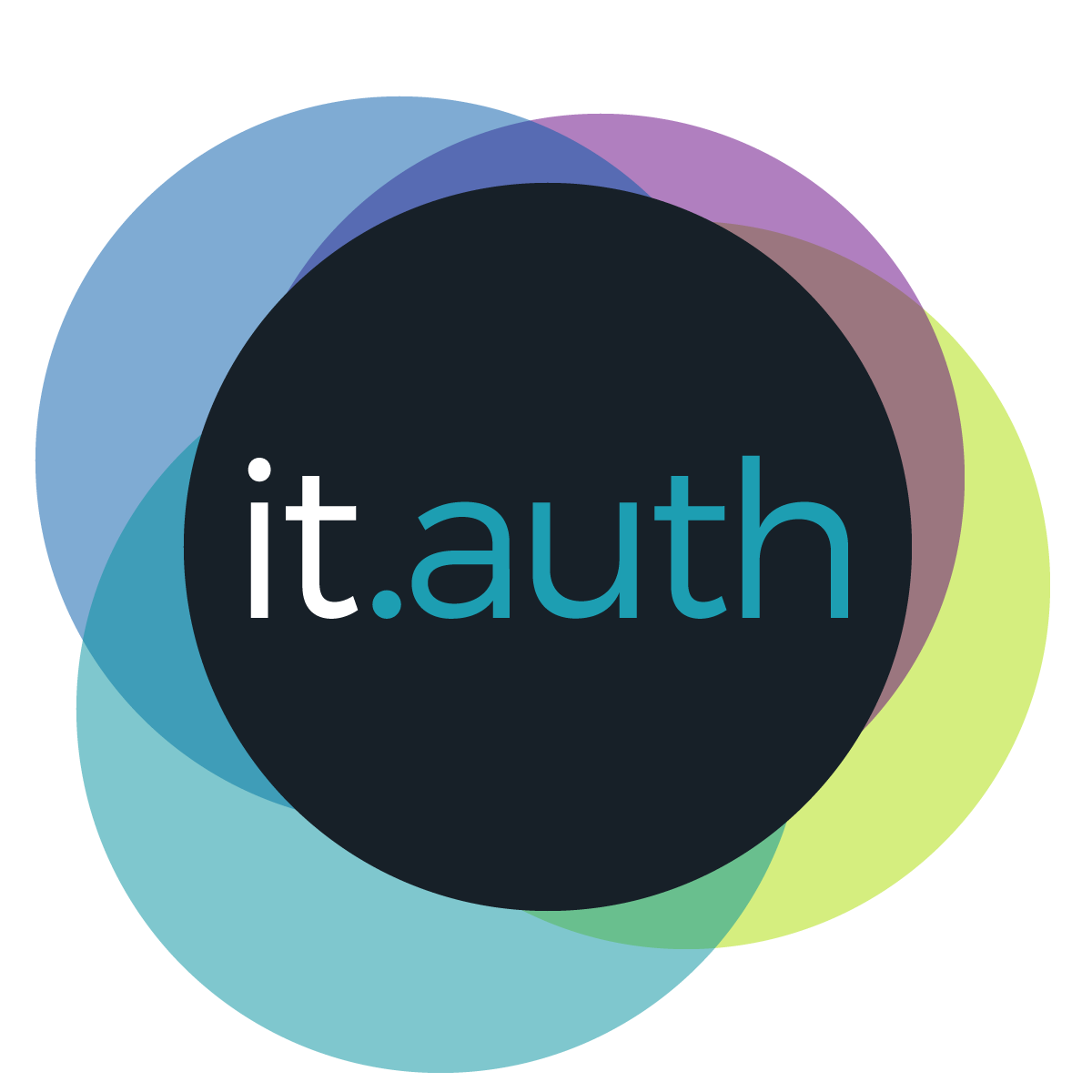 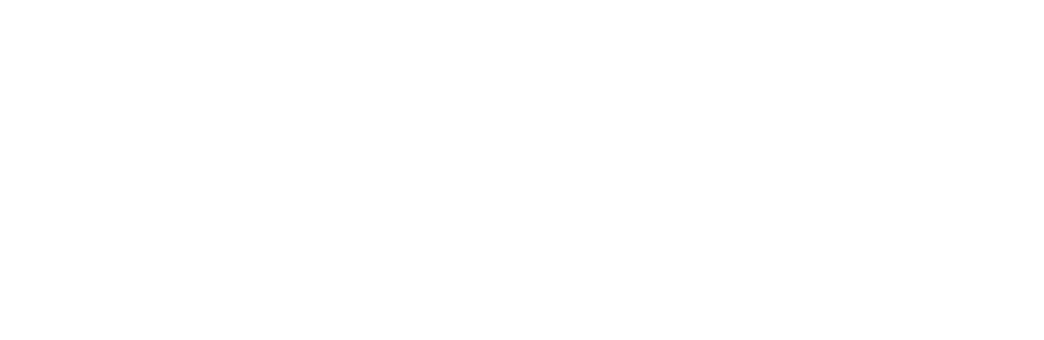 elearning.auth - The case of the largest university in Greece
C.Papazoglou, D. Charidimou, G. Roussos, A. Agorogianni
IT Center, Aristotle University of Thessaloniki
elearning.auth - The case of the largest university in Greece: Integrating external tools to assist the community and facilitate international synergies
Presentation outline
The University
The Challenges
The Changes
The Outcome
The Future
The University 1/2
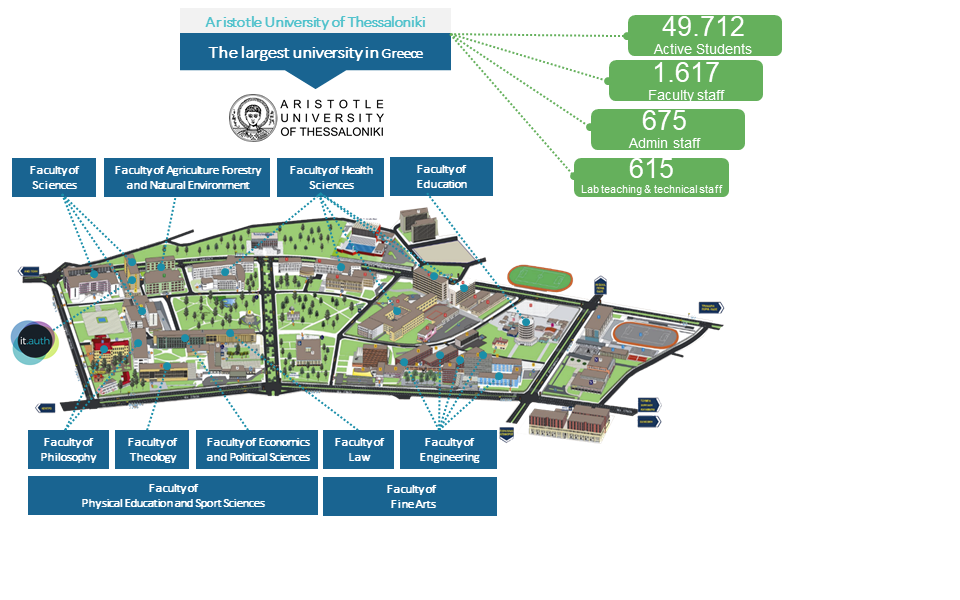 The University 2/2
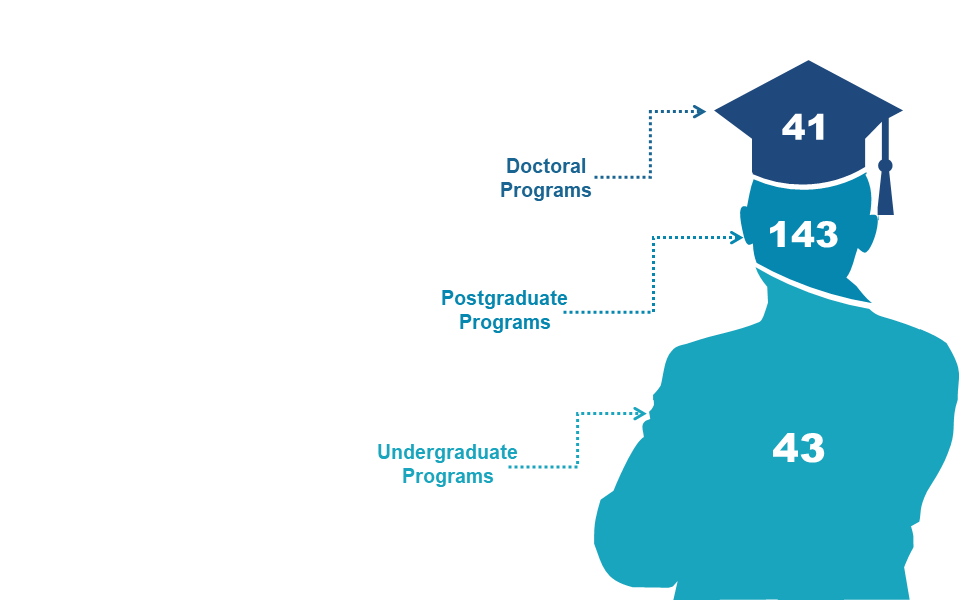 The Challenges
Size of community and curriculum
Diversity of fields of study (different learning needs and teaching tools)
Digital skills level variance
The COVID-19 pandemic
The COVID-19 pandemic
The immediate changes
Abrupt shift to online classes (exclusively)
Online exams

The new challenges
Availability
Performance
Security & privacy issues
Procedures/Governance bodies 
Usability
How we dealt with the challenges
Zoom integration
Content upgrades (e.g., MathType)
Moodle plugins (e.g., Safe Exam Browser, Block concurrent sessions
Server clustering
Enhancements to user support team
Exam Board/Online exams terms and conditions
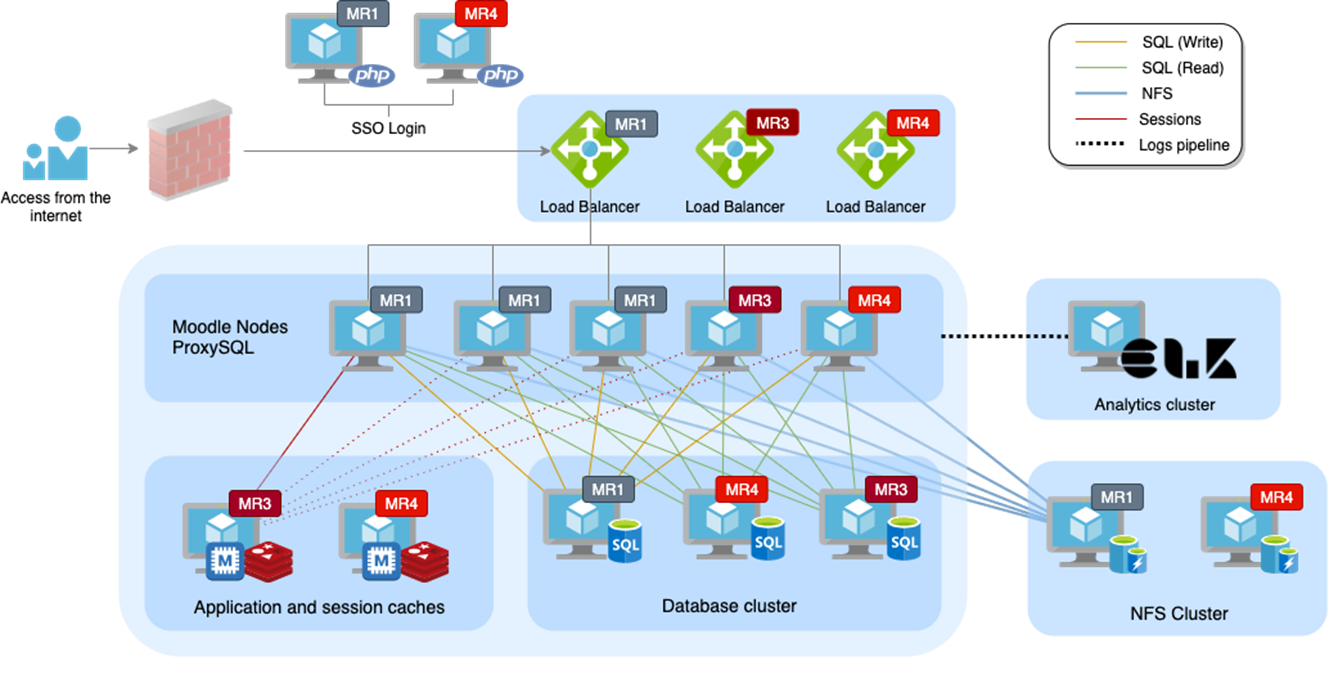 Zoom Integration
Zoom meetings dashboard configured as external tool via LTI
The university uses SSO via SAML for authentication
Zoom update for LTI pro for data privacy
Institutional e-mails are not displayed or propagated outside
Zoom by far the most popular video conferencing tool
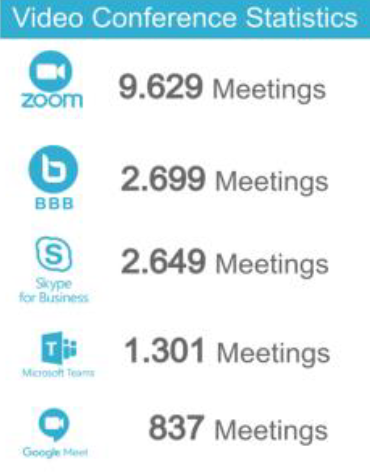 The immediate outcomes
The academic community and the IT center rose to the challenge

Covid-19 pandemic accelerator for Digital skills improvement

The new server infrastructure greatly improved availability and user experience 
Positive user feedback + Trust in digital tools ↑
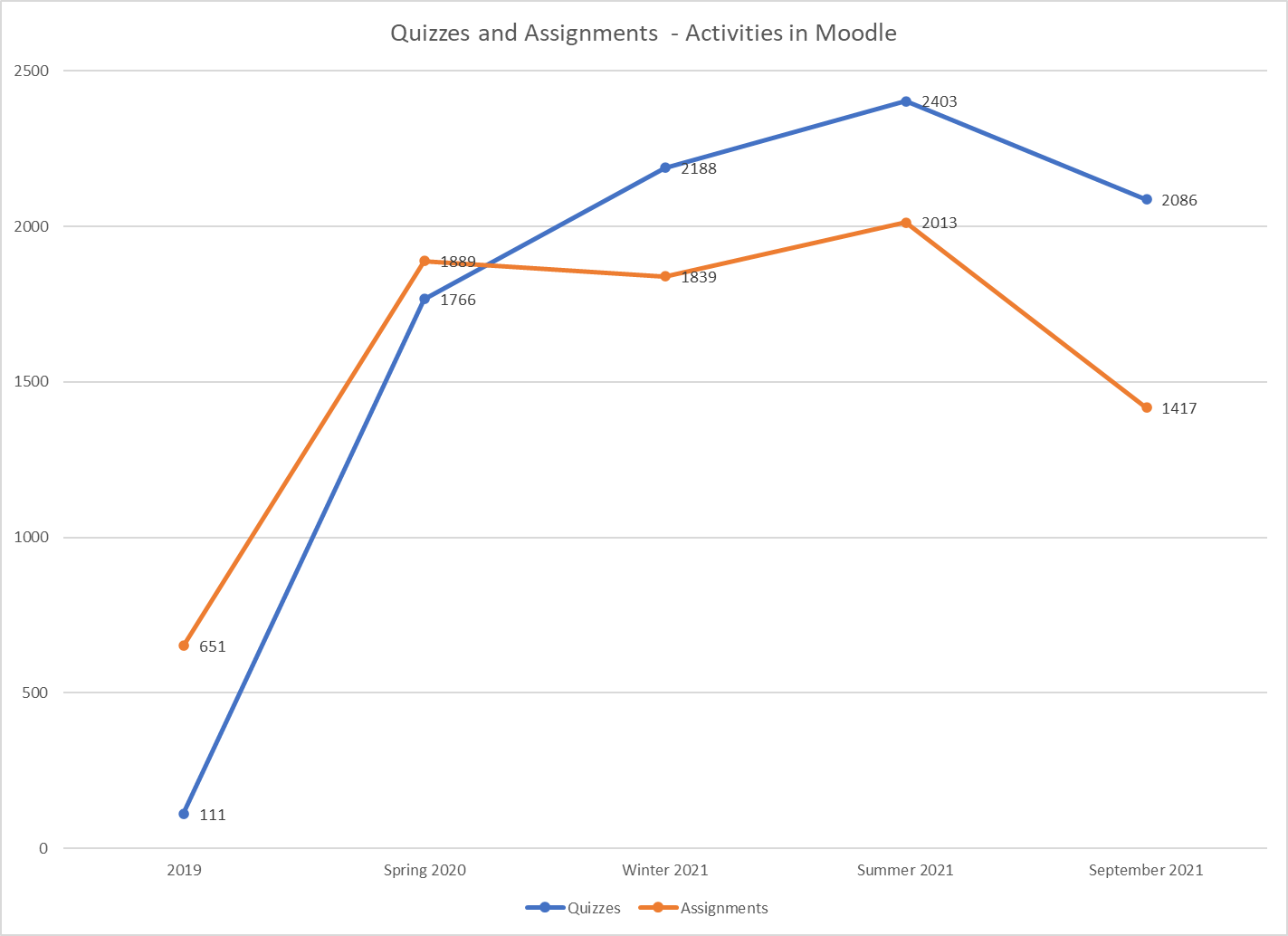 Other integrations
The Campus Management System
Student Information System – SIS
Developed in-house – Open-source solution (https://universis.gr/)
Web interfaces for School Registration Offices – Faculty – Students 
Current level of integration with the LMS: automation of student enrollments/ unenrollments in courses in accordance with instructor settings 
Development team working on compliance with OneRoster
International Synergies – Epicur
EPICUR Campus: inter university digital ecosystem
Two main modules: the Virtual Campus Learning Platform (VCLP), and the Virtual University Registrar System (VURS)
VCLP plays the role of a decentralized Learning Management System (based on ILIAS LMS)
VURS is the EPICUR centralized Campus Management System – developed in AUTh 
Specific courses designated to be available to international students using their home country institutional accounts in foreign country LMS (Moodle-ILIAS interconnection using the CampusConnect plugin)
Post pandemic & the future
The changes
Major positive shift in attitudes towards online learning
Legacy in digital content (teaching and exams material)
Legal issues no longer seen as insurmountable
Exams via the LMS using university computer labs or dedicated school equipment
Restrictions on exam activities/ locations to comply with legal requirements and minimize cheating
Future goals in integrations
Use LTI for in-house developed code
Two-way integration with the CMS at a lower level
SIS  LMS: courses lifecycle management
SIS  LMS: improve current solution for student enrollments
LMS  SIS: update grades
Future goals for our LMS
Updates streamlining
Upgrade to Moodle 4
Better accommodate the needs of University Lifelong learning programs 
Different timetables
Attendees have different access rights
Lack of institutional accounts for SSO
Thank you for your attention!
Closing slide
Chrysa Papazoglou
moodle@it.auth.gr, chrispa@it.auth.gr